Algebraic Sparsification for Decision and MaximizationConstraint Satisfaction Problems
Bart M. P. JansenBased on joint works with:Hubie Chen, Astrid Pieterse, Michał Włodarczyk
PARUW 2020February 25th Krynica, Poland
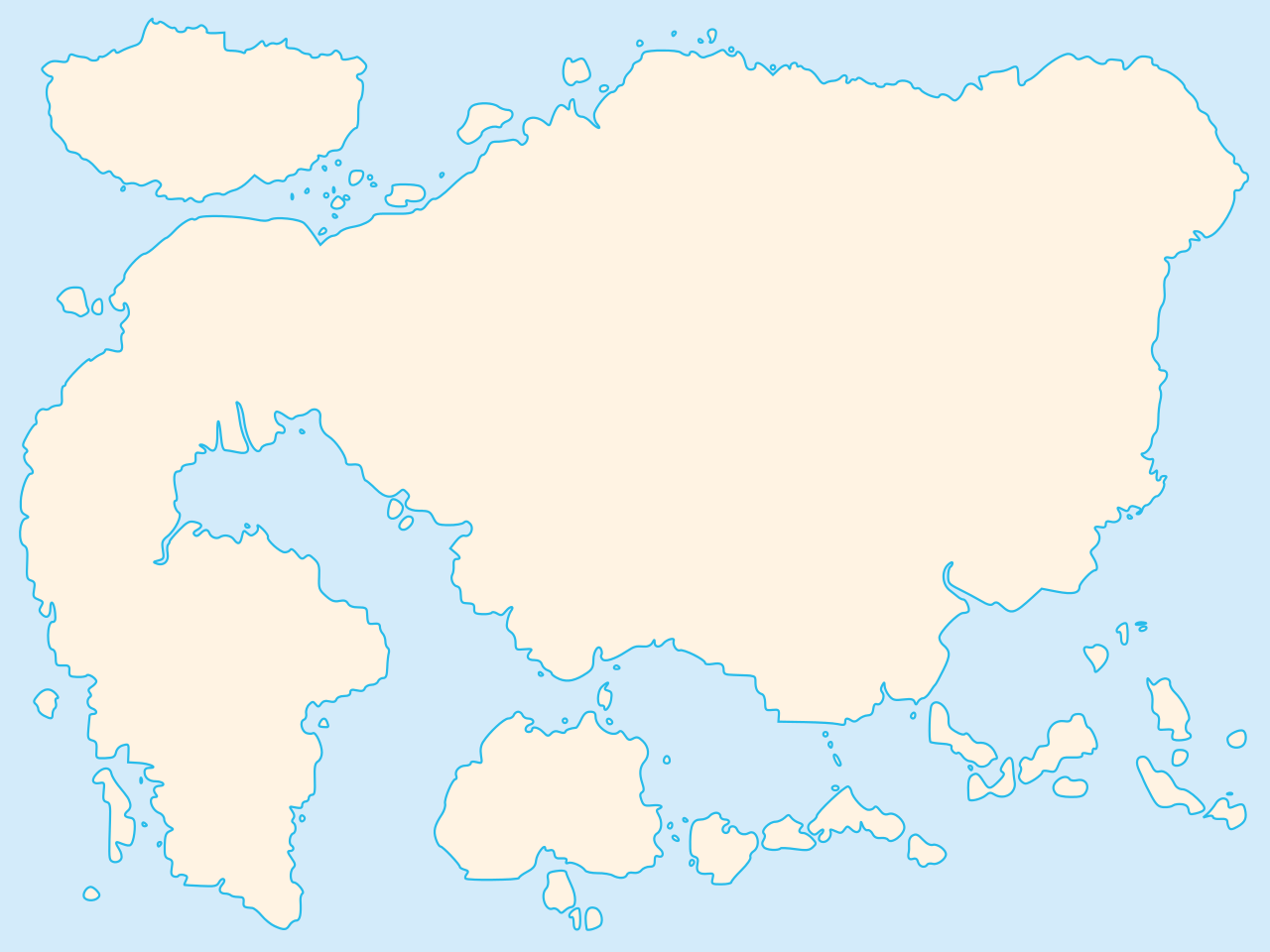 Mal’tsev embeddings
Nontrivialsparsification
Polynomials
Balanced relations
Symmetric CSP
NAE-SAT
Talk landscape
Characteristic polynomial
Compression
Kernelization
[Speaker Notes: The basis of the talk is a tutorial at WORKER last year in Bergen, which had a mountaineering theme. That still fits the current workshop quite a bit. I will cover some new content towards the end: we explore the continent of (Boolean) Max CSPs, where we recently understood optimal compression completely.]
CSPs and sparsification
3
[Speaker Notes: We will start very concrete and make it more general as we go along. We focus on algorithmic results rather than hardness proofs, since that is where the main new ideas come in.]
Warm-up: 1-in-3 SAT
4
[Speaker Notes: Instance is satisfied by setting b,d,e to TRUE and rest to FALSE. We will look at this more formally as we continue.]
Systematic sparsification for 1-in-3 SAT
5
[Speaker Notes: Output is a subset of the original constraints. Any satisfying assignment for the input, works for the output. If an assignment works for the output: then it satisfies all the constraints corresponding to B, so it satisfies all linear equalities of B. Since all rows of the matrix can be written as linear combinations of rows in B, and the right-hand sides are all 0, this implies it satisfies all equalities that we forgot about, and hence satisfies all original constraints as well.]
Number of constraints versus encoding size
6
Towards optimal sparsification
[Dell&v.Melkebeek@JACM’14]
7
[Speaker Notes: We now know what optimal sparsification for 1-in-d SAT looks like. It is known what optimal sparsification for d-CNF-SAT looks like. Let’s try to understand more cases. Next up: d-NAE-SAT.]
8
Climbing towards generality
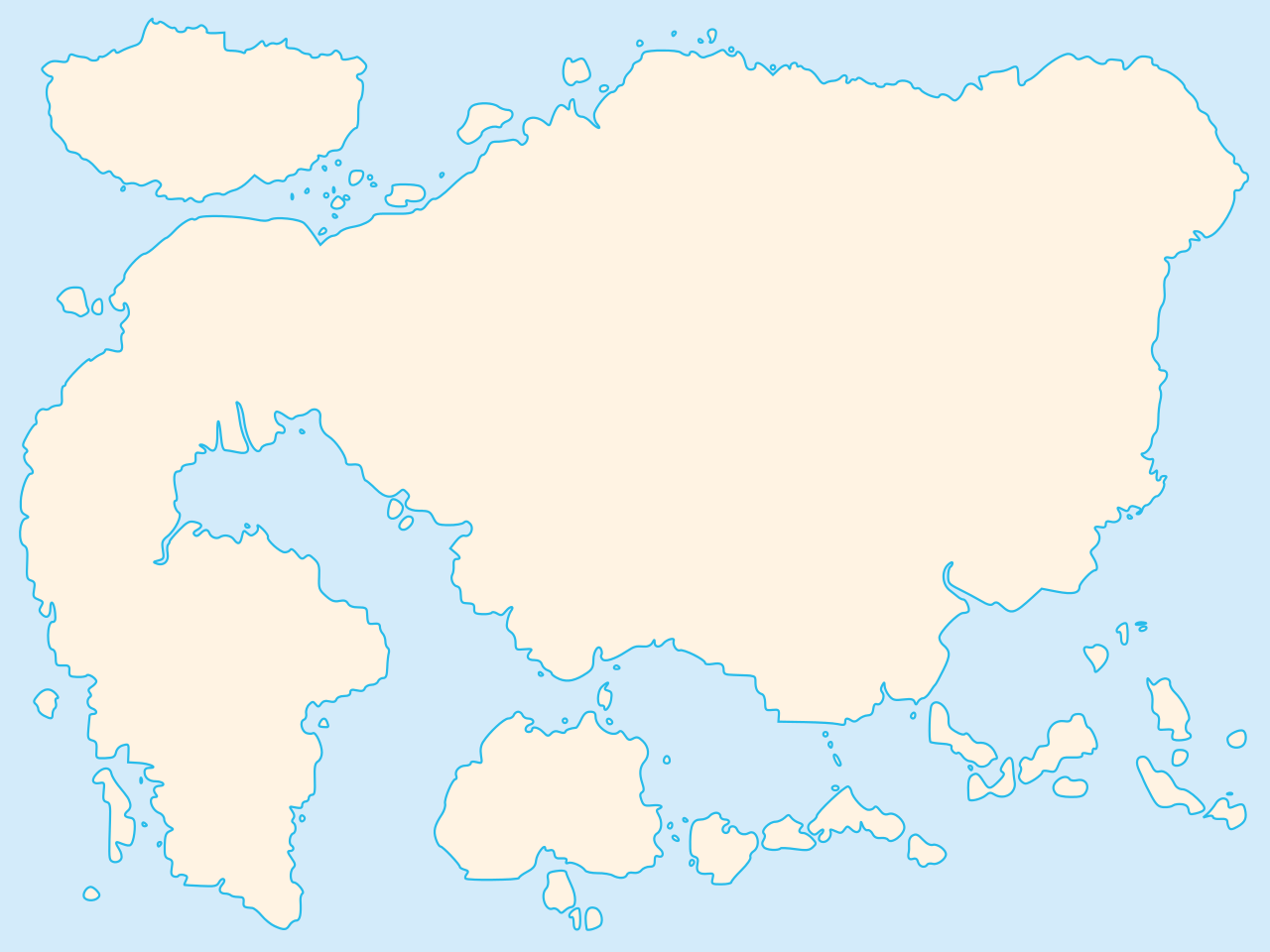 Mal’tsev embeddings
Nontrivialsparsification
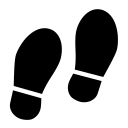 Polynomials
Balanced relations
Symmetric CSP
NAE-SAT
Talk landscape
Characteristic polynomial
Compression
Kernelization
Constraint languages
10
[Speaker Notes: Using the CSP framework, we can classify the sparsification complexity for many different constraint types at once]
The CSP corresponding to a constraint language
11
[Speaker Notes: To formally specify which types of constraints can be used in a Boolean CSP, the notion of constraint language is used.]
polynomial time
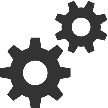 12
Timeline of polynomial-time sparsification
[Chen, J & Pieterse, IPEC]
[Dell & van Melkebeek, STOC]
[J & Pieterse, IPEC]
PARUW
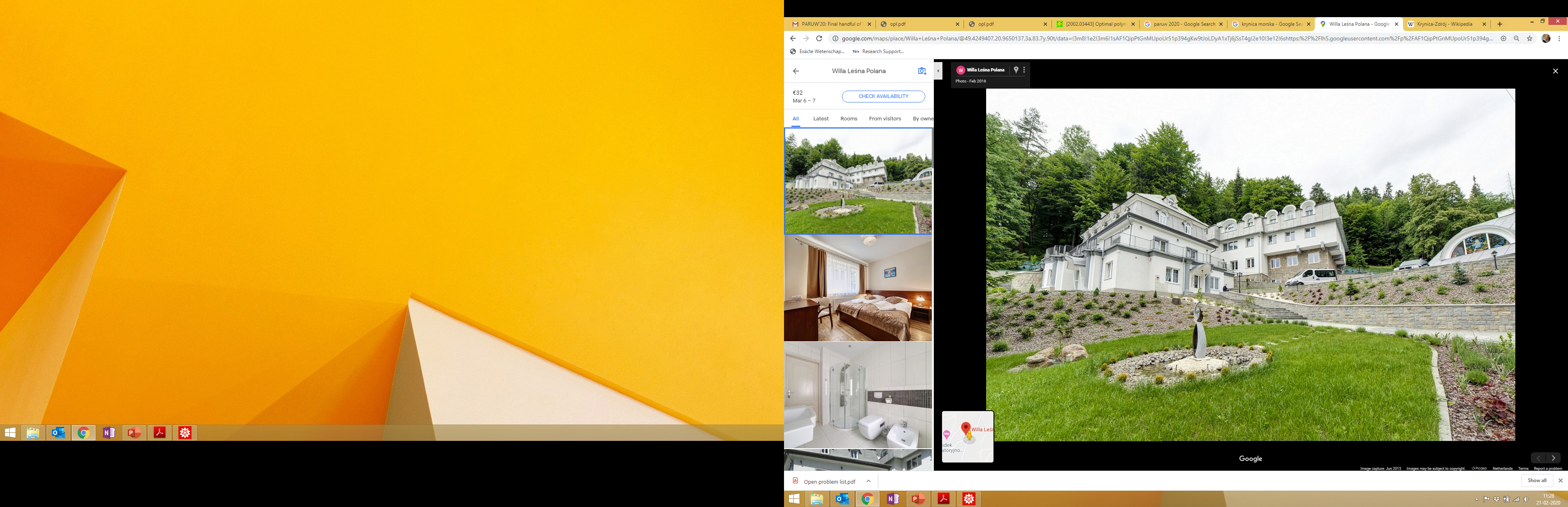 2010   2011   2012   2013   2014   2015   2016   2017   2018   2019   2020
[J & Pieterse, MFCS]
[J & Włodarczyk]
[Lagerkvist & Wahlströhm, CP]
13
The polynomial framework for sparsification
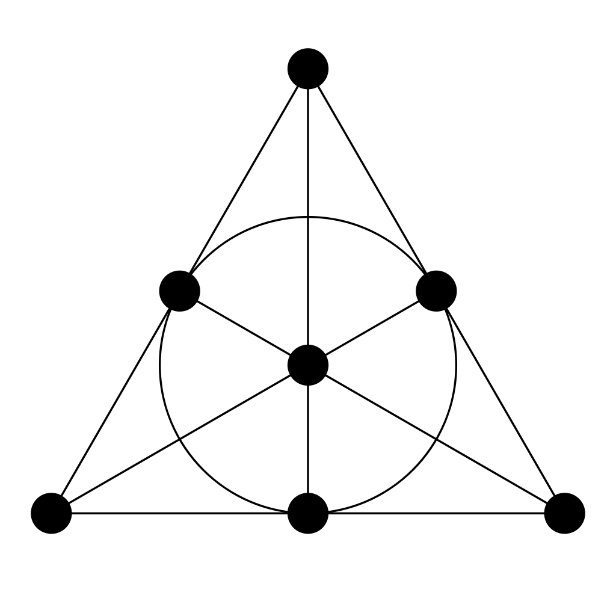 14
[Speaker Notes: Note that the moduli are allowed to be composites; you can still find small spanning sets for matrices over such rings. For polynomials over Z: you can replace many polynomials by a single polynomial by inflating the coefficients and using the fact that the range is bounded in terms of coefficients and arity.]
The polynomial framework for sparsification
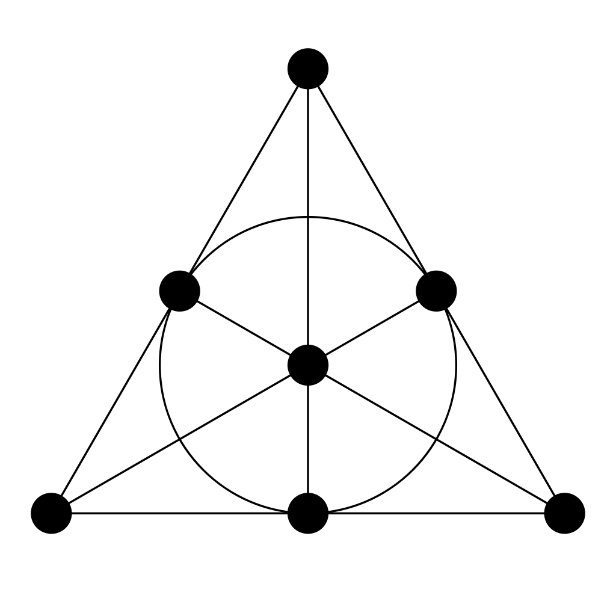 15
The polynomial framework for sparsification
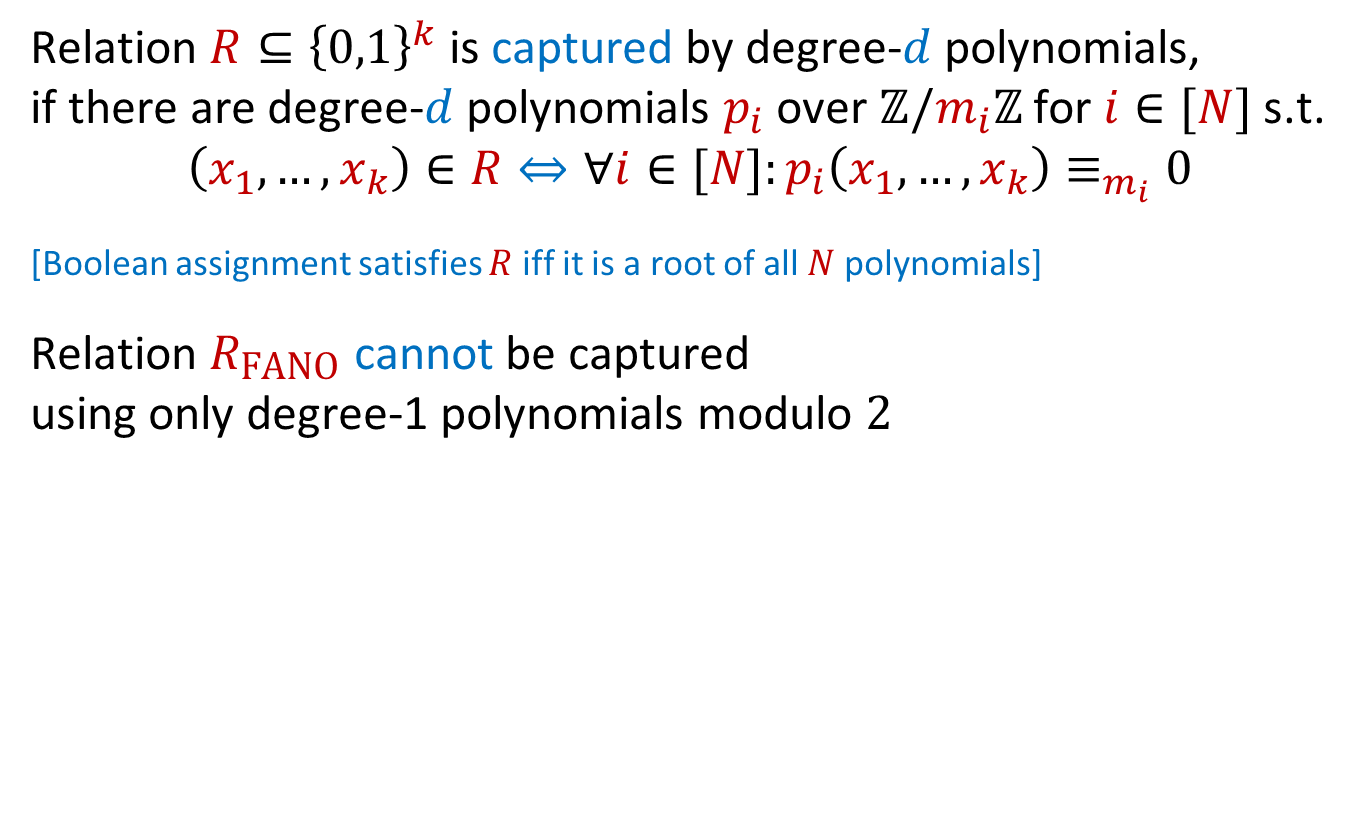 16
The polynomial framework for sparsification
17
[Speaker Notes: For polynomials over Z: you can replace many polynomials by a single polynomial by inflating the coefficients and using the fact that the range is bounded in terms of coefficients and arity.]
Questions about polynomial representations
18
When is nontrivial sparsification possible?
[Chen, J & Pieterse, IPEC’18]
19
Open: Nontrivial sparsification for larger domains
20
Climbing towards generality
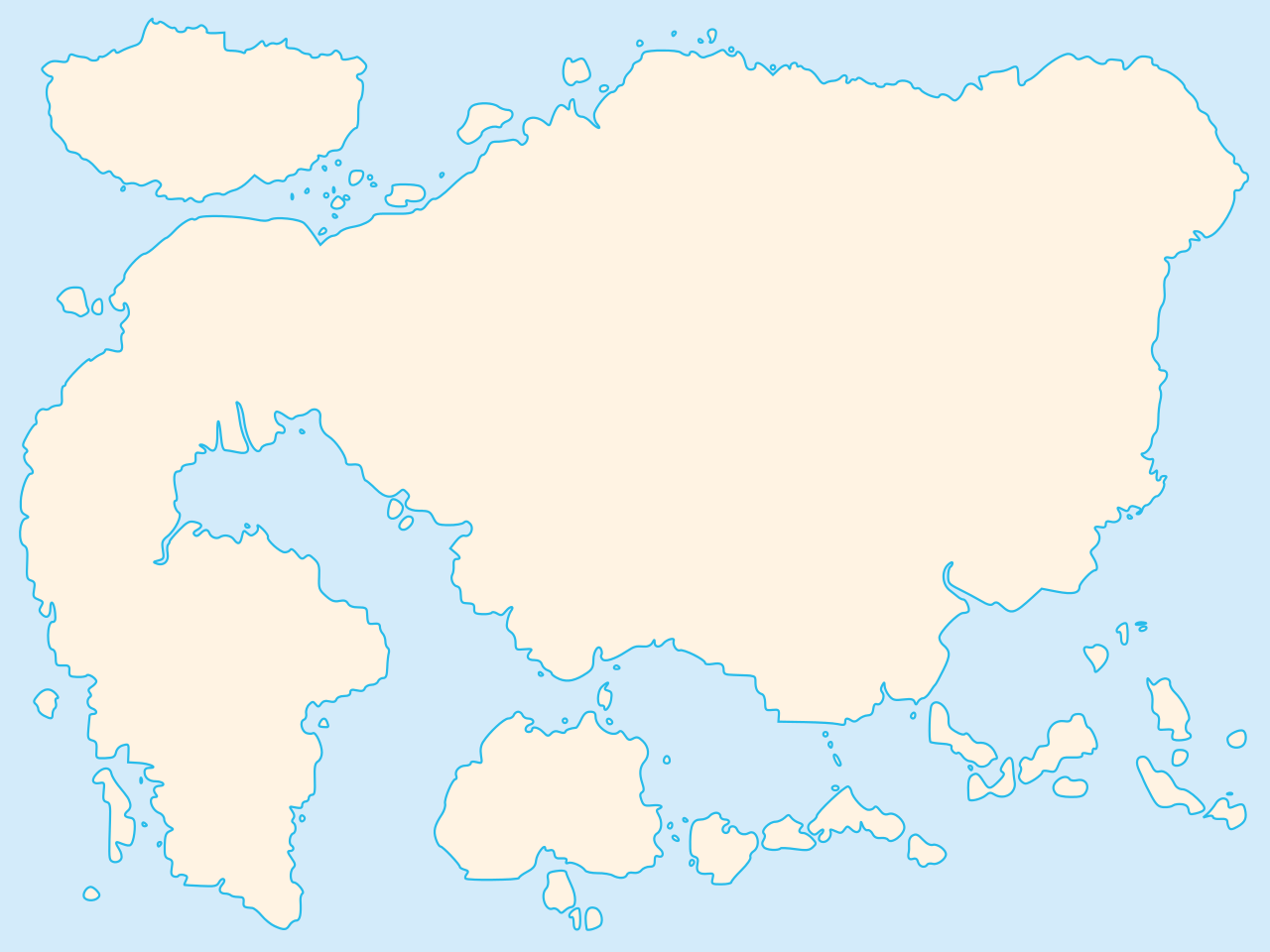 Mal’tsev embeddings
Nontrivialsparsification
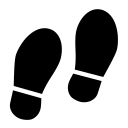 Polynomials
Balanced relations
Symmetric CSP
NAE-SAT
Talk landscape
Characteristic polynomial
Compression
Kernelization
Capturing by linear polynomials
22
[Speaker Notes: (This in-lines some definitions from the algebraic analysis of CSPs.)
The assignments in the sum do not all have to be different; we are really asking about an integer linear combination whose coefficients sum to 1.]
Capturing by linear polynomials
23
Capturing by linear polynomials
[Chen, J & Pieterse, IPEC’18]
24
[Speaker Notes: Proof uses linear algebra over rings and Smith decomposition.]
Balanced relations have linear representations
25
Balanced relations have linear representations
26
[Speaker Notes: Using this machinery, we can therefore prove 2 characterizations of optimal sparsification size.]
Climbing towards generality
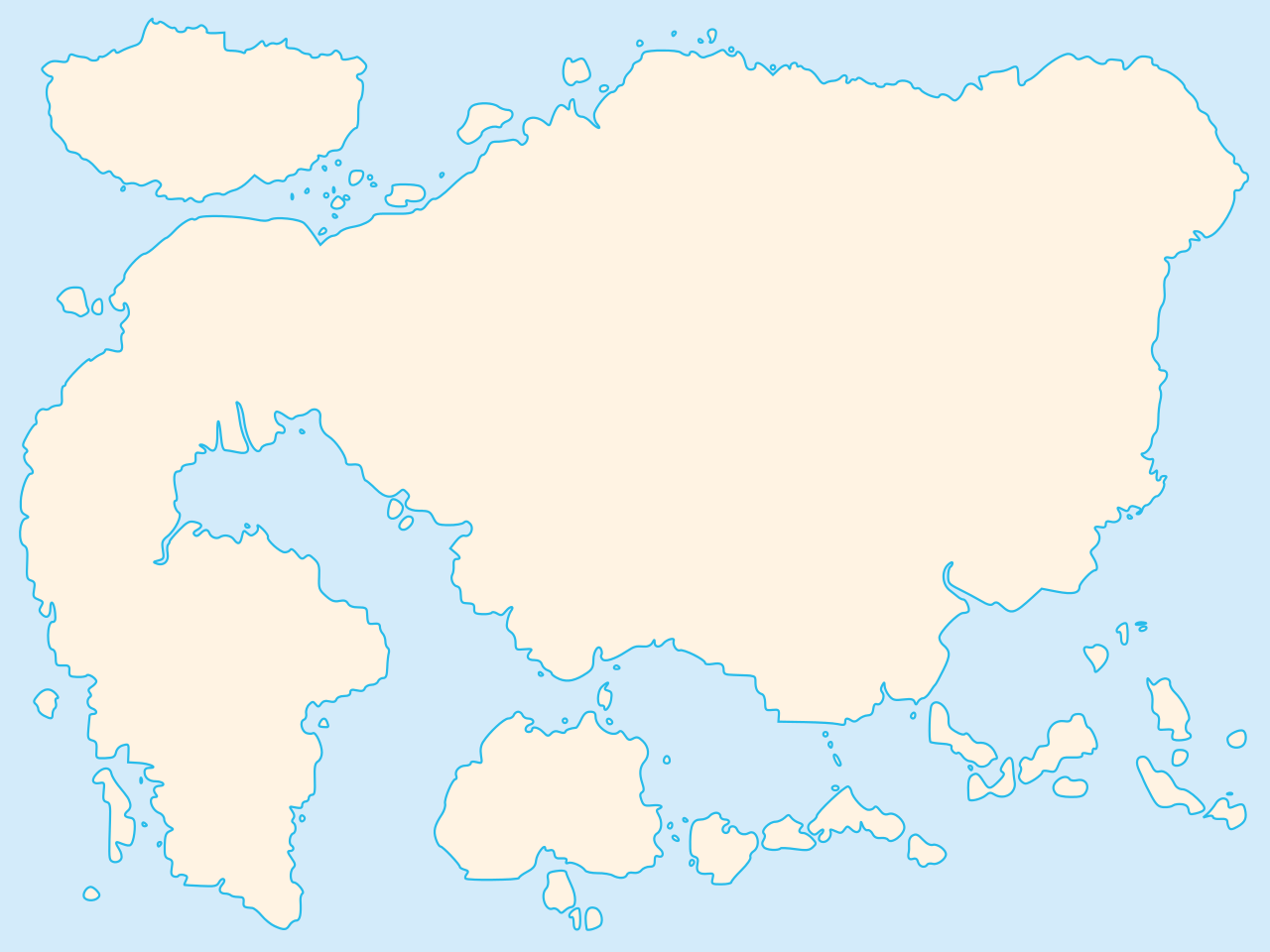 Mal’tsev embeddings
Nontrivialsparsification
Polynomials
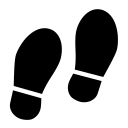 Balanced relations
Symmetric CSP
NAE-SAT
Talk landscape
Characteristic polynomial
Compression
Kernelization
[Speaker Notes: I’ll say a little bit about the island of Malt’sev embeddings that we are passing by.]
Sparsification for symmetric CSPs
[Chen, J & Pieterse, IPEC’18]
28
Open: Optimal sparsification beyond linear
Find a characterization of the optimal sparsification size for all finite symmetric Boolean constraint languages
29
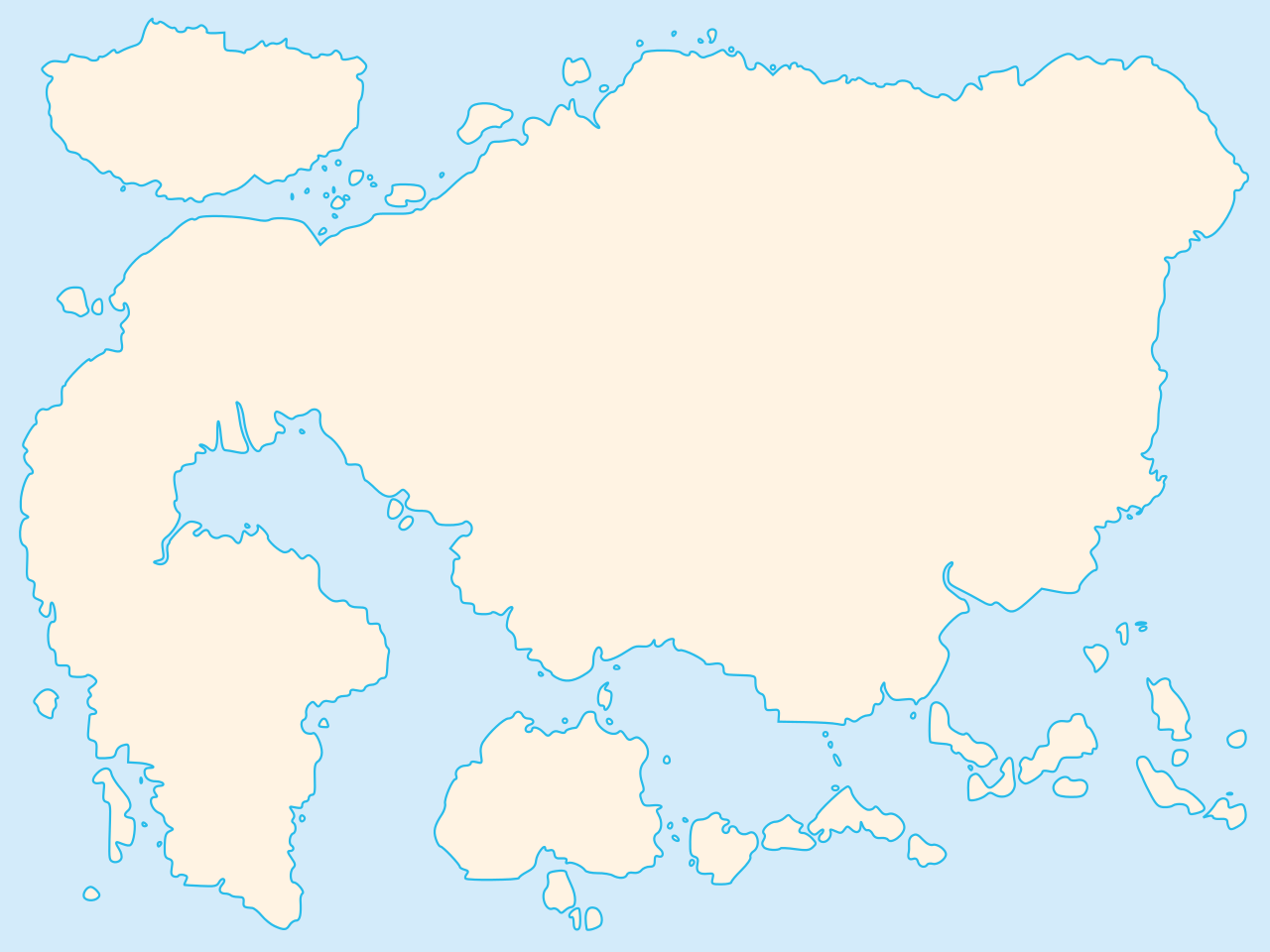 Mal’tsev embeddings
Nontrivialsparsification
Polynomials
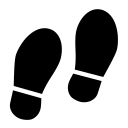 Balanced relations
Symmetric CSP
NAE-SAT
Talk landscape
Characteristic polynomial
Compression
Kernelization
Characterizing optimal sparsification sizes
31
Characterization for low-arity CSPs
[Chen, J & Pieterse, IPEC’18]
32
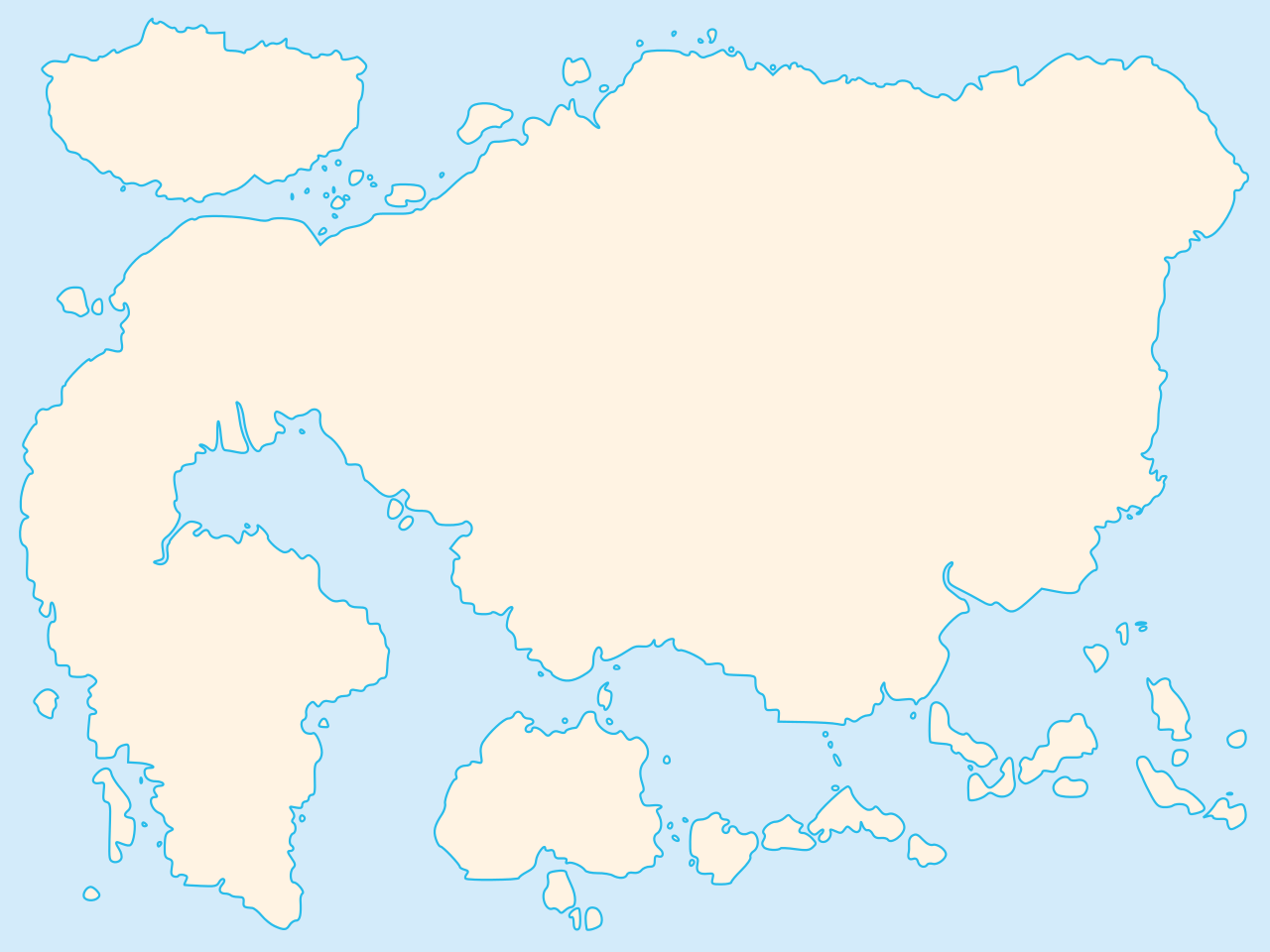 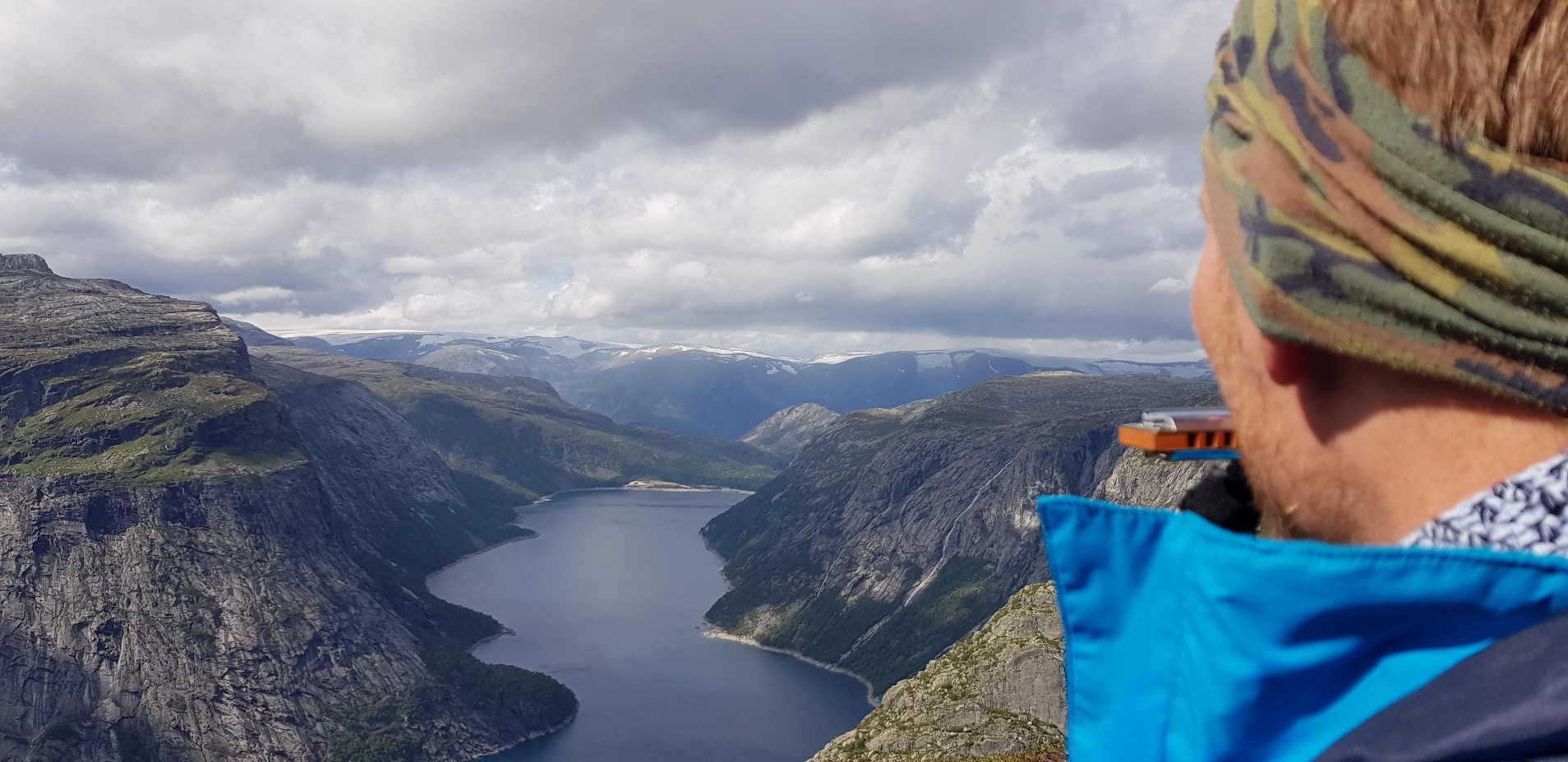 Mal’tsev embeddings
Nontrivialsparsification
Polynomials
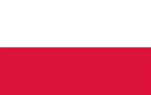 Balanced relations
Symmetric CSP
NAE-SAT
Talk landscape
Characteristic polynomial
Compression
Kernelization
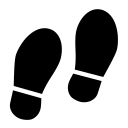 [Speaker Notes: I recently starting playing the harmonica, and found it really relaxing upon reaching the top of the mountain to enjoy the view while playing a tune. So, let me do the same now while we all catch our breath.]
Max CSPs
34
Sparsification via a basis fails
35
Characteristic polynomials
36
Characteristic polynomials
37
Characteristic polynomials
38
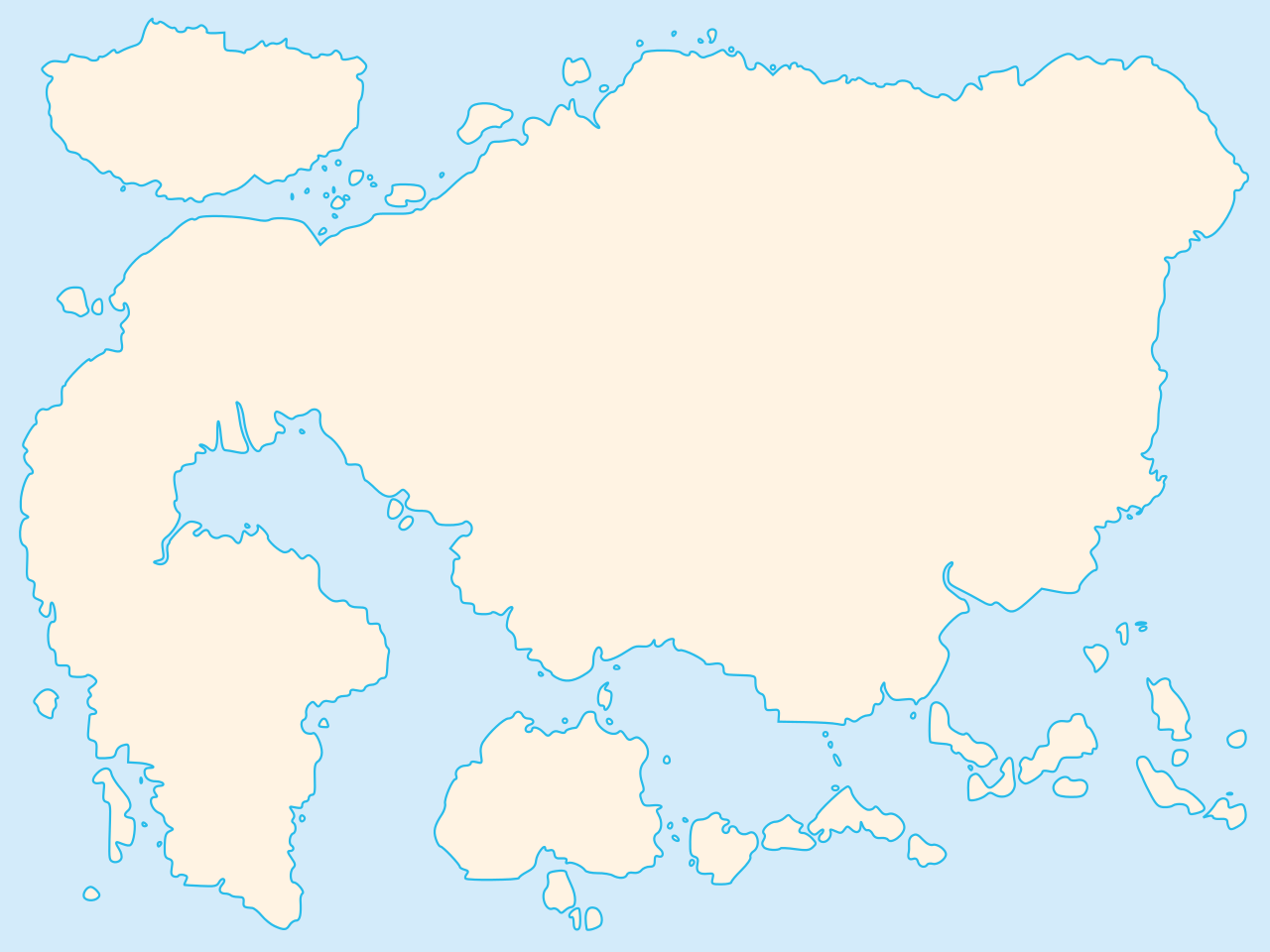 Mal’tsev embeddings
Nontrivialsparsification
Polynomials
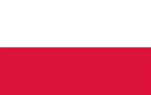 Balanced relations
Symmetric CSP
NAE-SAT
Talk landscape
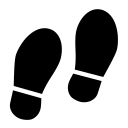 Characteristic polynomial
Compression
Kernelization
[Speaker Notes: I know how much Bergen (and in particular the old department head Petr Borstad) likes mountaineering, so there’ll be a mountaineering theme throughout the talk. Image from countryflags.com.]
Compression via characteristic polynomials
40
Compression via characteristic polynomials
41
Characteristic polynomials compress optimally
[J & Włodarczyk, 2020]
[J & Włodarczyk, 2020]
42
Complexity of CSP: Decision vs. maximization
43
[Speaker Notes: Compare: Capturing polynomials allow a different modulus for each unsatisfying assignment, and allow different nonzeros outcomes for unsat assignments; characteristic polynomials are always over R and require exact 0/1 outputs.]
Lower bound for Max 1-in-3-SAT
44
The main ingredient
45
Using the main ingredient
46
The general lower bound
47
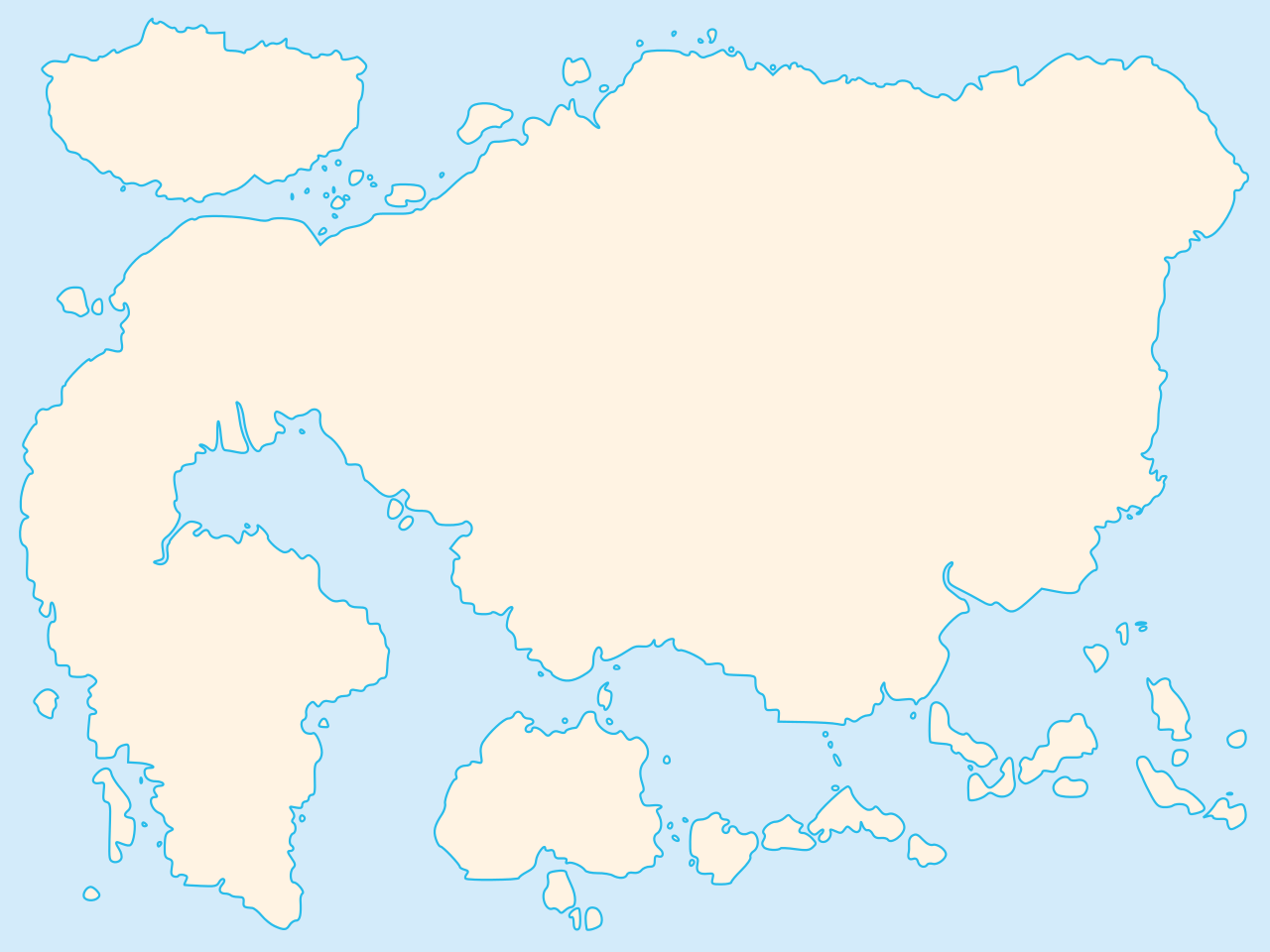 Mal’tsev embeddings
Nontrivialsparsification
Polynomials
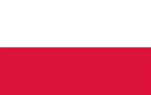 Balanced relations
Symmetric CSP
NAE-SAT
Talk landscape
Characteristic polynomial
Compression
Kernelization
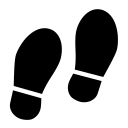 [Speaker Notes: I know how much Bergen (and in particular the old department head Petr Borstad) likes mountaineering, so there’ll be a mountaineering theme throughout the talk. Image from countryflags.com.]
Compression vs. sparsification
49
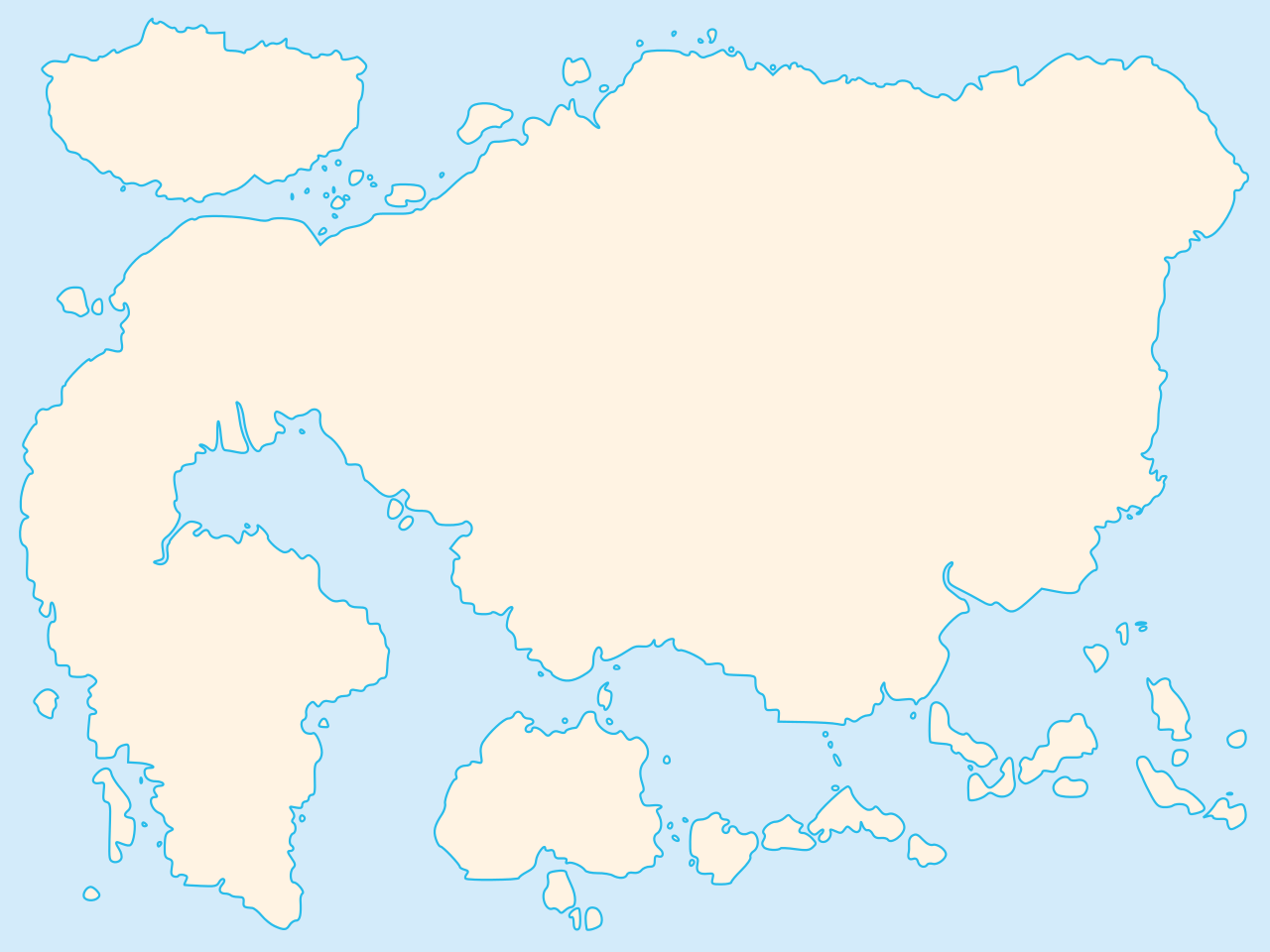 Mal’tsev embeddings
Nontrivialsparsification
Polynomials
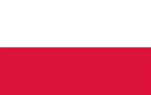 Balanced relations
Symmetric CSP
NAE-SAT
Talk landscape
Characteristic polynomial
Compression
Kernelization
Conclusion
THANK YOU!
51